Interpretation of Liver Function Tests
 (LFTs)




H.MOGHAVEMI M.D
Obstetrician&Gyneco0logist
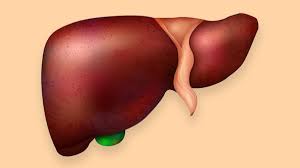 Introduction
Alanine amino transaminase (ALT)
Aspartate aminotransferase (AST)
Gamma-glutamyl transferase  (GGT)
Alkaline phosphatase (ALP)
Bilirubin
Albumin
INR
Fibrinogen—prothrombin
AlT
What is the function of the AST?
AST =SGOT
AST
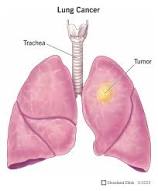 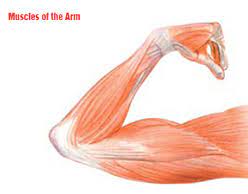 AST
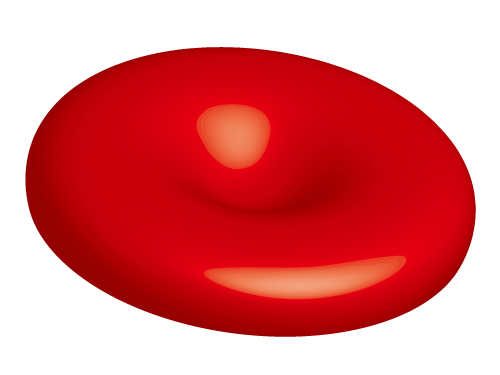 AST
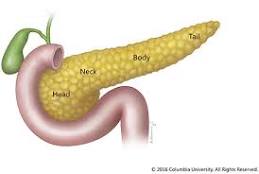 AST
The AST/ALT ratio
Or
 De Ritis ratio is the ratio between the concentrations of two enzymes
>2               Advanced hepatic fibrosis
ALT  (SGPT) is more raised than( AST) in acute hepatobiliary obstruction than AST (SGOT).
Why is AST higher than ALT in alcoholic patient ?
B6 depletion
Mitochondrial damage
(ALT inactive)
Alcohol
Serum alkaline phosphatase (ALP)
and
Billirubin
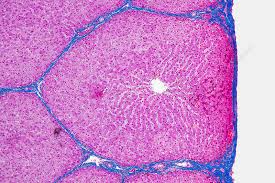 95% water
K
Uridine Glucuronic Transferase
Uridine Diphosphate Glucuronic Acid -
More severe than Gilbert
Dubin jonson
(Dark Liver)
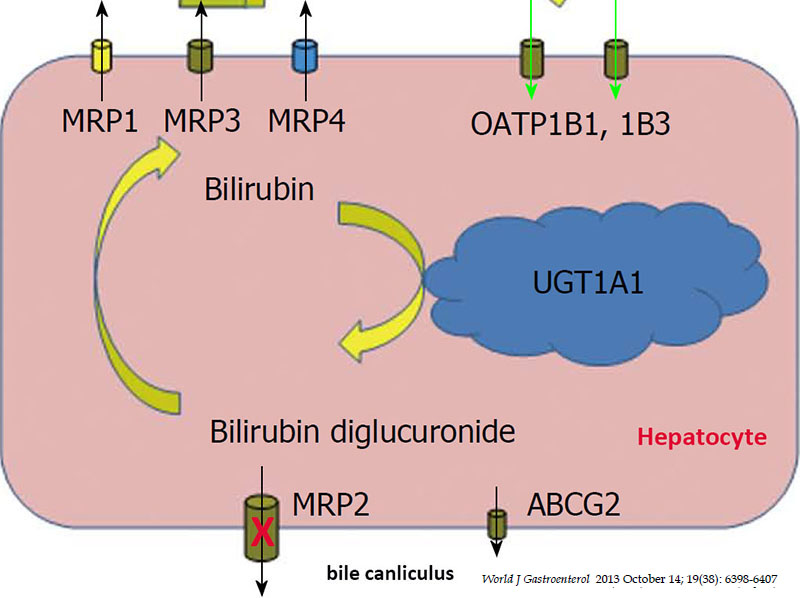 Rotor Syndrome
Impaired hepatocellular storage of conjugated bilirubin that leaks into plasma,
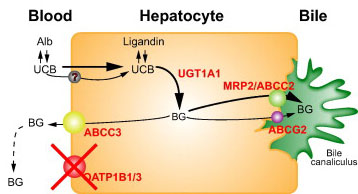 GGT                                              0—30 IU/L
Gamma-Glutamyl Transferase 
(GGT)
An isolated GGT rise is classically associated with alcohol excessALP rise  without   GGT rise   suggest   Bony pathology.
The pattern of ALT to ALP rise
ALT> 10 times  and   ALP < 3    suggest    Hepatocellular injury

ALT< 10 times  and   ALP>3      suggests  Cholestasis

Mixed picture   suggest    Hepatocellular injury and Cholestasis
All coagulation factor
Except
Von Willebrand factor
Tissue plasminogen activator
Endothelial cells and bone marrow cells
Neurons, glial cells, and endothelial cells
Albumin
LFT in pregnancy
It is important to note that the upper limit of transaminases, GGT and bilirubin in pregnancy is 20% lower than the non-pregnant range.
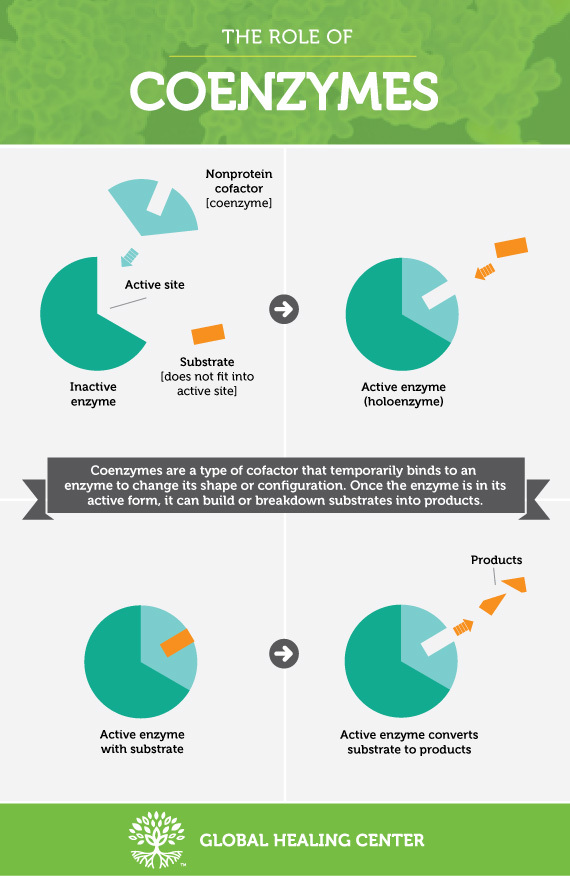 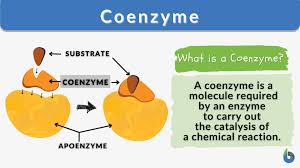 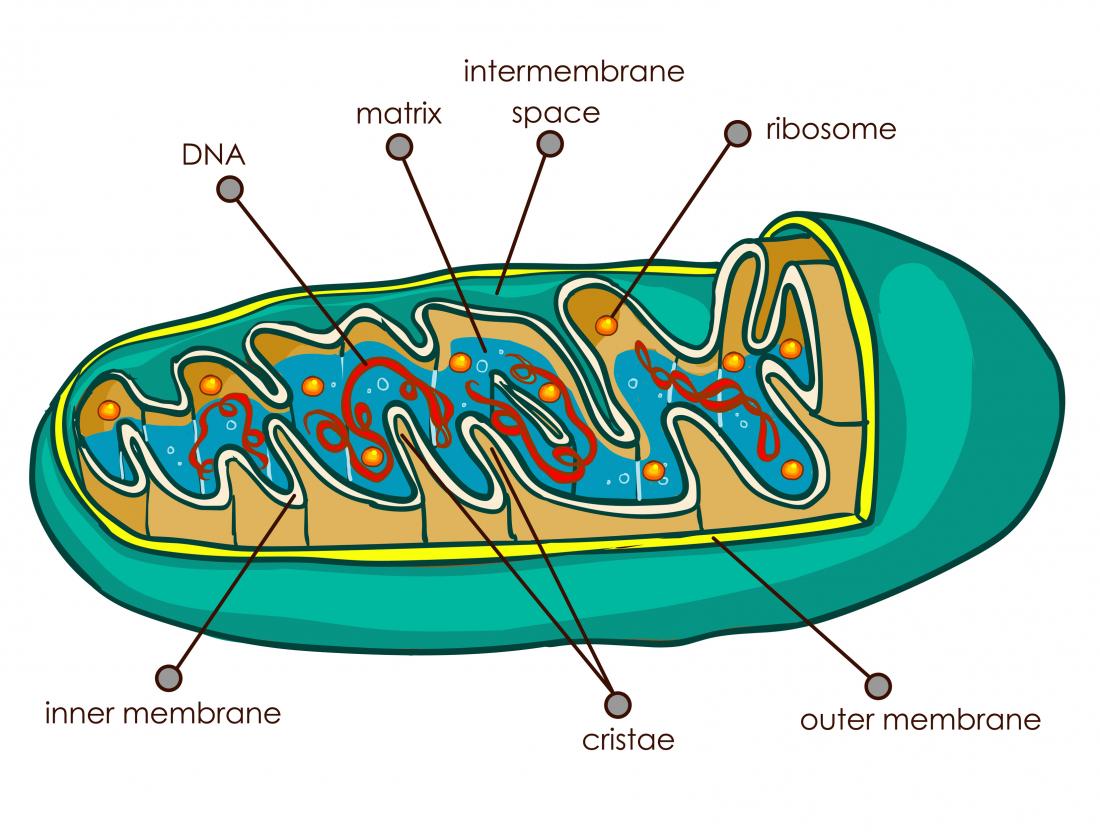 Long-chain 3-hydroxyacyl-CoA dehydrogenase (LCHAD)
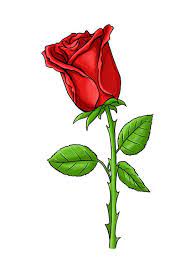 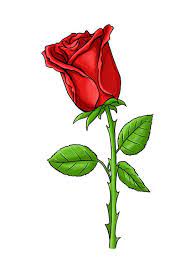